Science
Animals
In Science we will be learning:
To identify and name a range of common animals.
To identify and name the characteristics of fish, amphibians, reptiles, birds and mammals. 
Which animals are carnivores, herbivores or omnivores.
Maths

Place value within 20
During this block, we will be teaching the children how to:
Count and write numbers to 20
Count and understand numbers to 20
Compare numbers to 20
Use a number line to 20


Addition and subtraction within 20
We will also learn to:
Add by counting on within 20
Addition and subtraction within 20
Near doubles
Subtract ones using number bonds
Subtract by finding the difference
English

Fiction- Harry and the Bucketful of Dinosaurs.
We will be learning the story 'Harry and the bucketful of Dinosaurs'. The children will be writing a narrative based on the story.
Non-Fiction – Our trip to the museum.
Year 1 will be visiting Weston museum. We will then use these experiences to create diary-based non-fiction writing. 

Spelling Punctuation and Grammar
We will be focusing on using capital letters at the beginning of the days of the week. We will be adding the prefix –un to  the beginning of words and the suffixes –ed and ing the the end of words.
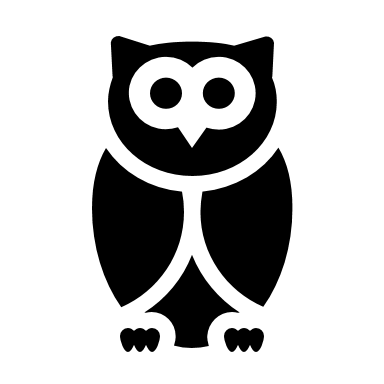 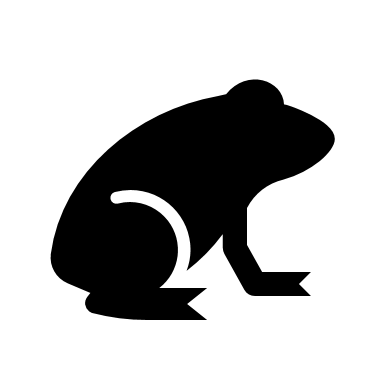 Land Before Time
Year 1
Spring Term 1
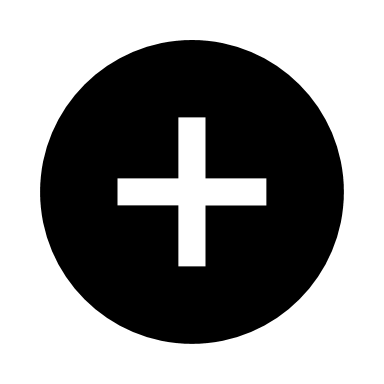 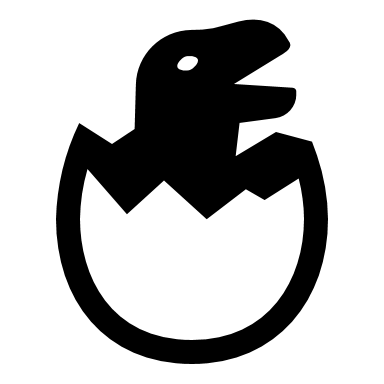 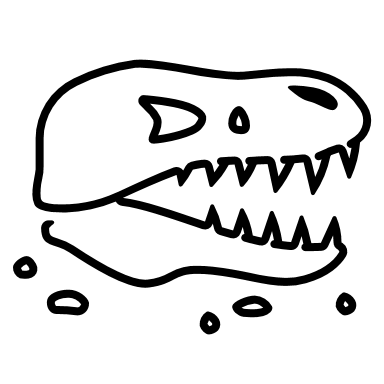 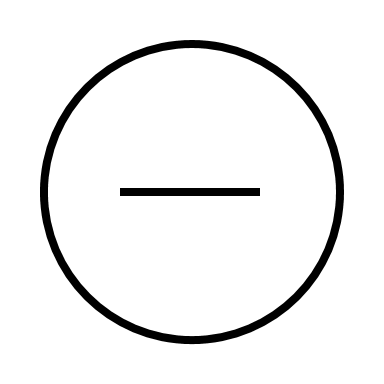 History 
Dinosaurs and Fossils
In History, Year 1 will be learning to:
Use a timeline to identify when dinosaurs roamed the earth.
To describe the eras that dinosaurs lived on the Earth.
Recall some facts about significant people – Mary Anning and Sir David Attenborough. 
Understand and use the words past and present when telling other people about an event.
Describe objects, people or events in history.
Learn Together
In Learn Together, Year 1 will be learning about the themes of Seasons and Food:
Identify the months and seasons within the year. 
Exploring times in the year that are important to us and to others. 
Discussing feelings associated with special events. 
Exploring seasonal change: solstice and equinox. 
Engage in debate and discussion about the structure of the year.
Investigating different cultural culinary styles.
Discussing the benefits of sharing food whilst interacting with others
PE
Balance and coordination

We will be learning how to create and hold dynamic balances on a line and how to use body control and coordination to hold a range of static balances.
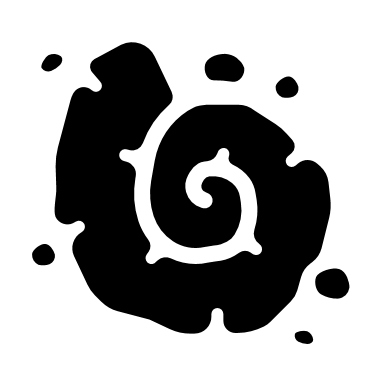 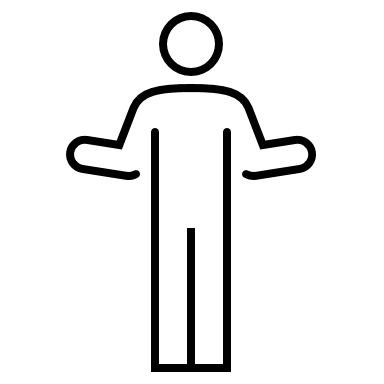 Art and Design
Sculpture
We will be learning what sculpture is and looking at a range of artistic sculptural techniques. 
We will be exploring a range of joining techniques for sculpture. Our unit will culminate in us designing and making our own dinosaur sculptures.
Music
In the groove!
Year 1 will be learning about and exploring different styles of music including Blues, Baroque, Latin, Bhangra, Folk and Funk.

We will also be playing different instruments when exploring the different styles.
Computing
E-safety
Year 1 will learn how to use technology safely and  purposefully to create, organise, store, manipulate and retrieve digital content.
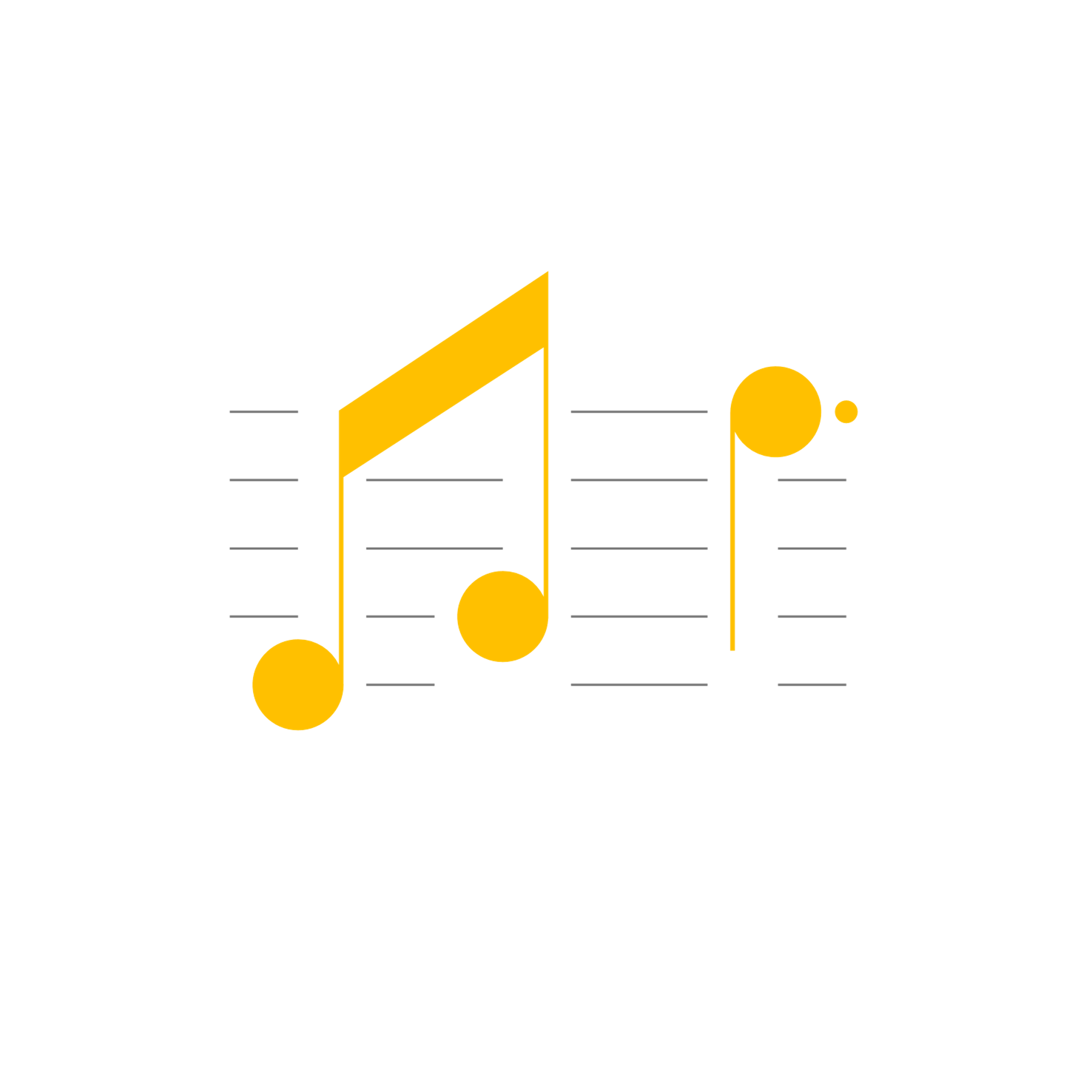 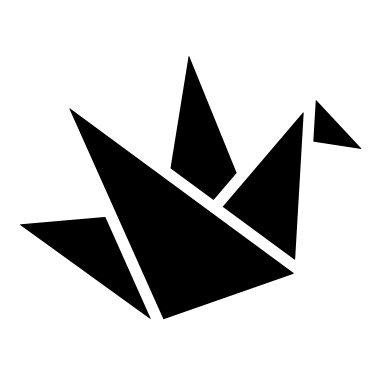 Science
Animals
Fish, amphibians, reptiles. Birds, mammals, animal, classify, characteristics, identify, herbivore, carnivore, omnivore
Maths
Place value, tens, ones, Number; zero; numbers to 20; count, forwards, backwards; how many, more, fewer, equal, group; order, largest, smallest, less; compare; equal to, greater than, less than, greatest, smallest, biggest, least, most

Addition and Subtraction  (within 20)
One more, one less, part, whole, part-whole model, add, take away, plus, subtract, minus, difference, number bond
English
Prefix, suffix, root word, capital letter, the days of the week, diary, adjectives to describe woodland items, time connectives such as first, next, then and after that. 
 

Phonics
FRED talk, special friends, speed sounds, fluency, expression
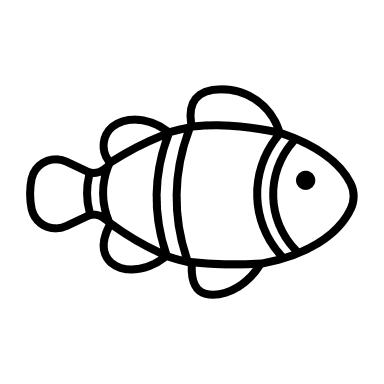 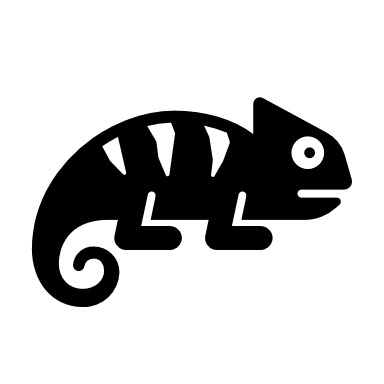 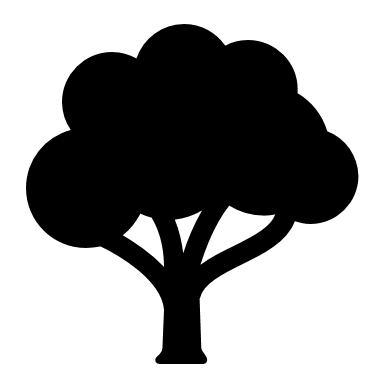 Land Before Time
Key Vocabulary
History –Dinosaurs and Fossils
Fossils, past, present, era, Triassic, Jurassic, Cretaceous, time, timeline, Mary Anning, palaeontology, Sir David Attenborough, Natural, Scientist, species, discovery
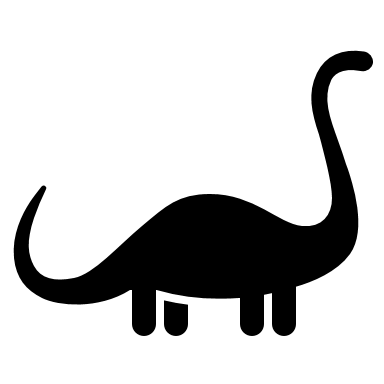 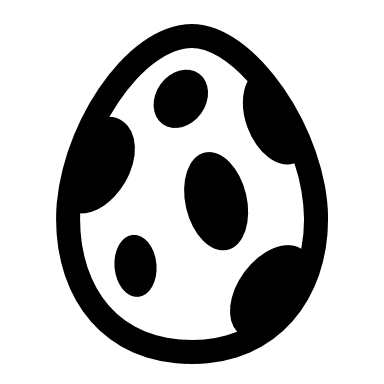 Learn Together
Season – spring, summer, autumn, winter. 
Months – January, February, March, April, May, June, July, August, September, October, November, December.
Solstice and Equinox.
Favourite, debate, explain. 
Appreciate, importance, belief.
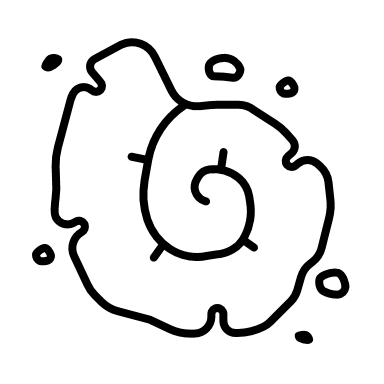 PE

Balance, static, shape, body position, tension, extension, coordination
Art and Design
Sculpture
Sculpture, material, techniques, sculpt, join, cut, structure, shape, joint, material, finish
Music
Blues, Baroque, Latin, Bhangra, Folk and Funk.
Perform, verse, pulse, style, rhythm.
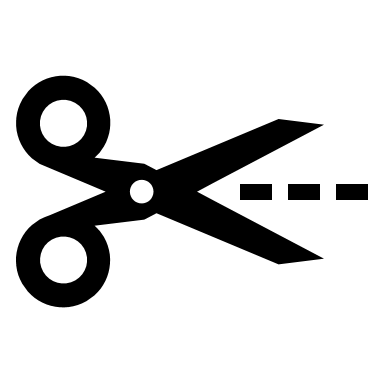 Computing
Technology, e-safety, create, organise, store, manipulate, retrieve, digital content